Evaluating Sources: The C.R.A.A.P Test
BY
Peter.Reilly@ul.ie
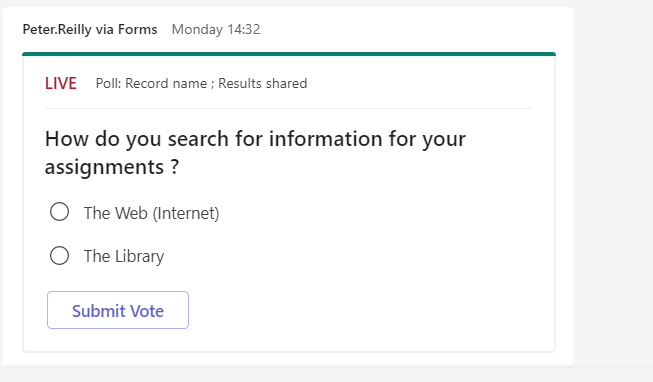 Learning Outcomes
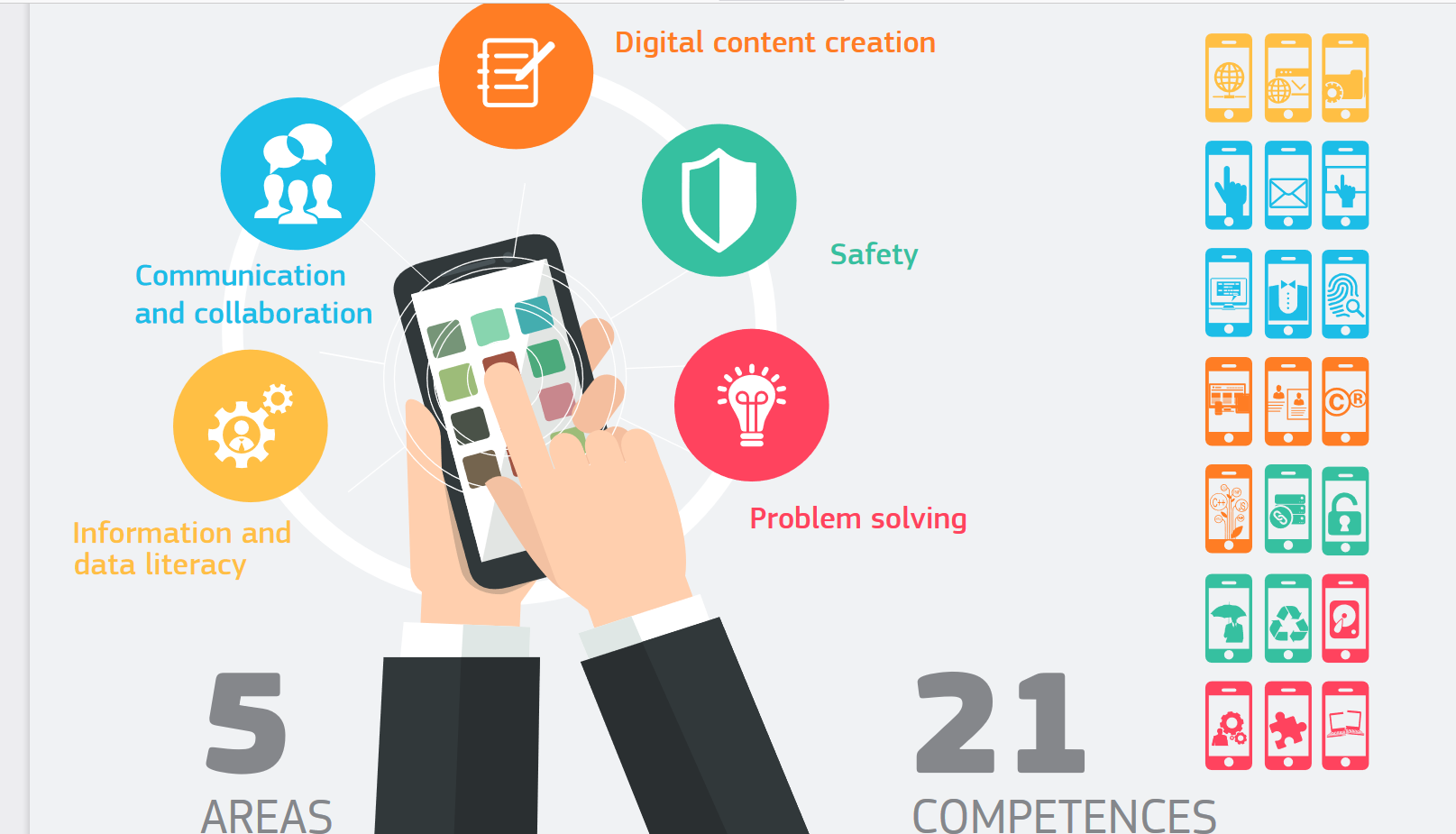 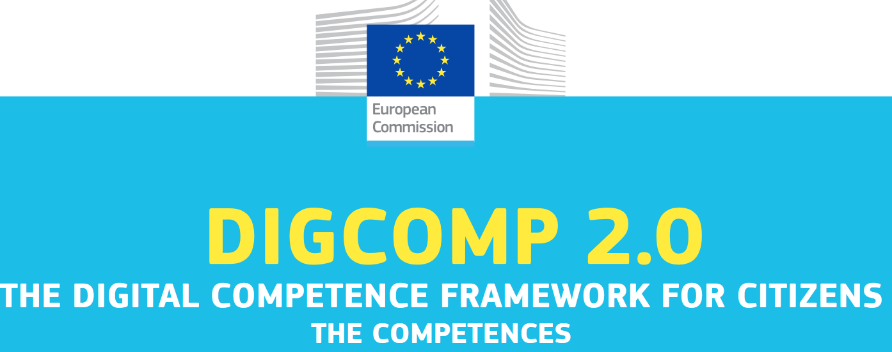 https://ec.europa.eu/jrc/sites/default/files/DIGCOMP-FINAL-%20UPDATED%2002-06-2016.pdf
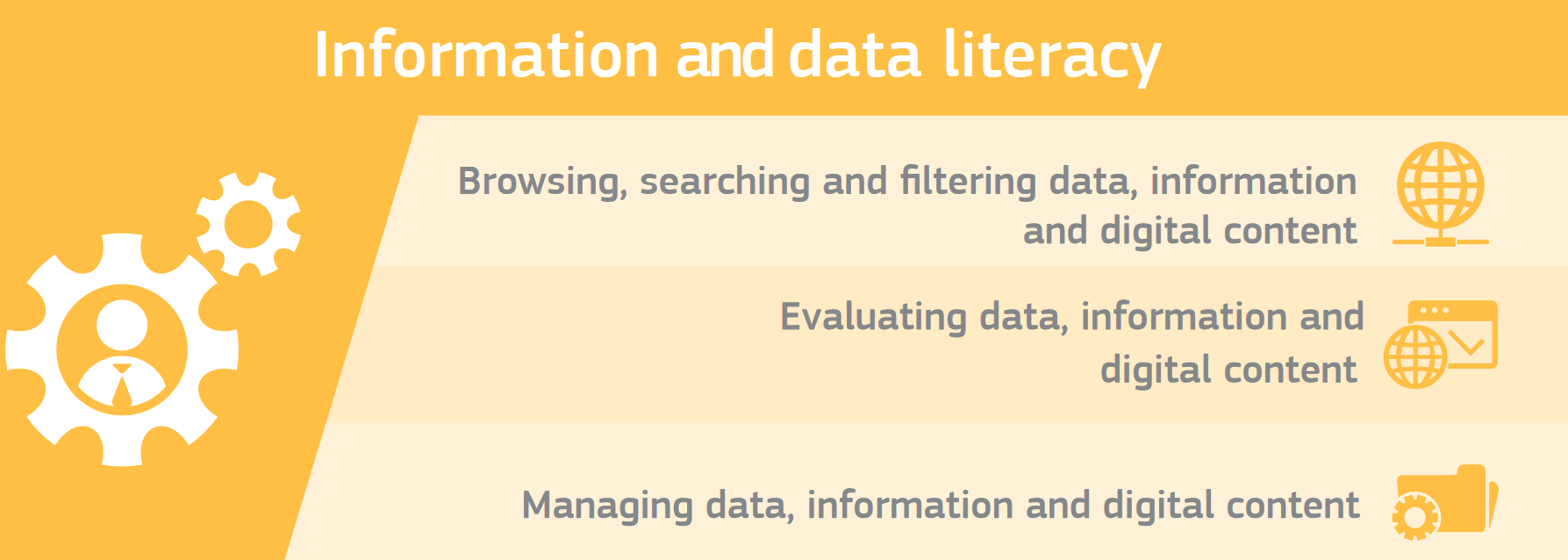 https://ec.europa.eu/jrc/sites/default/files/DIGCOMP-FINAL-%20UPDATED%2002-06-2016.pdf
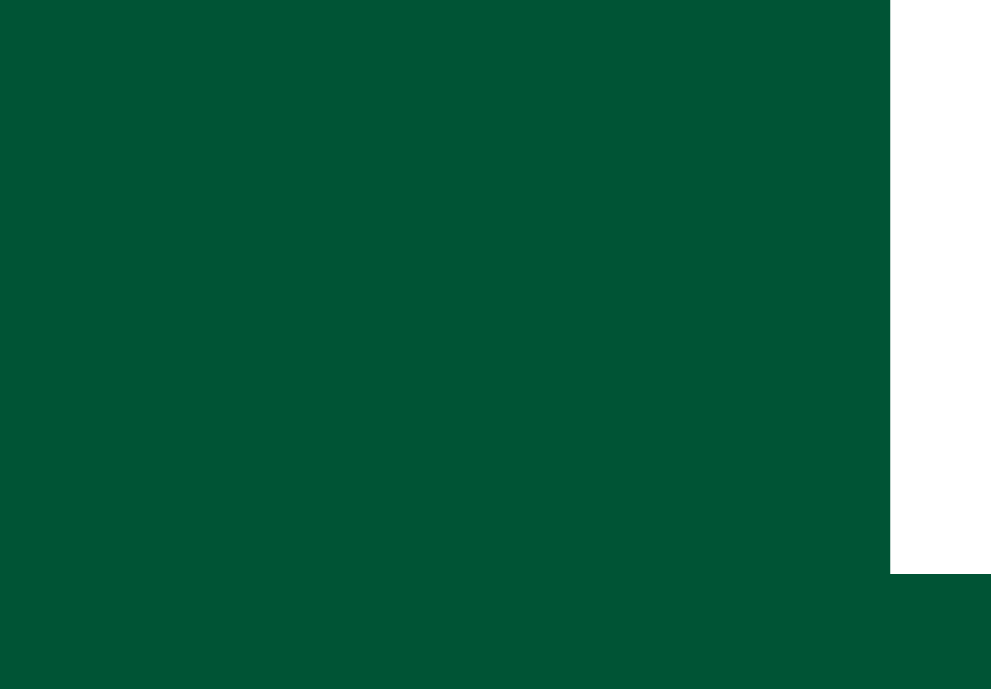 Problem – So Much Information Available
How Do You Sort the Wood from the Trees ?
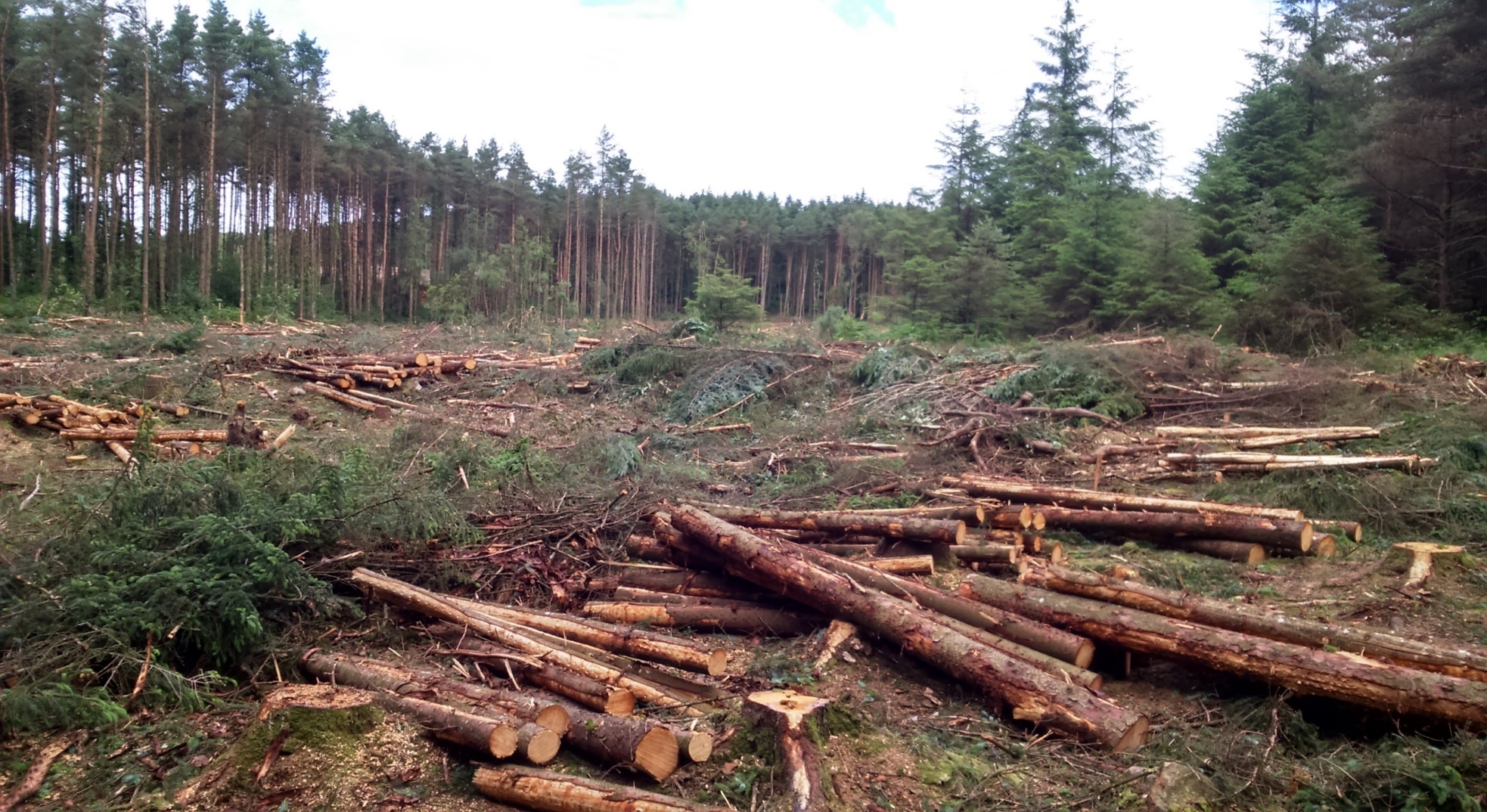 To Find Relevant Information
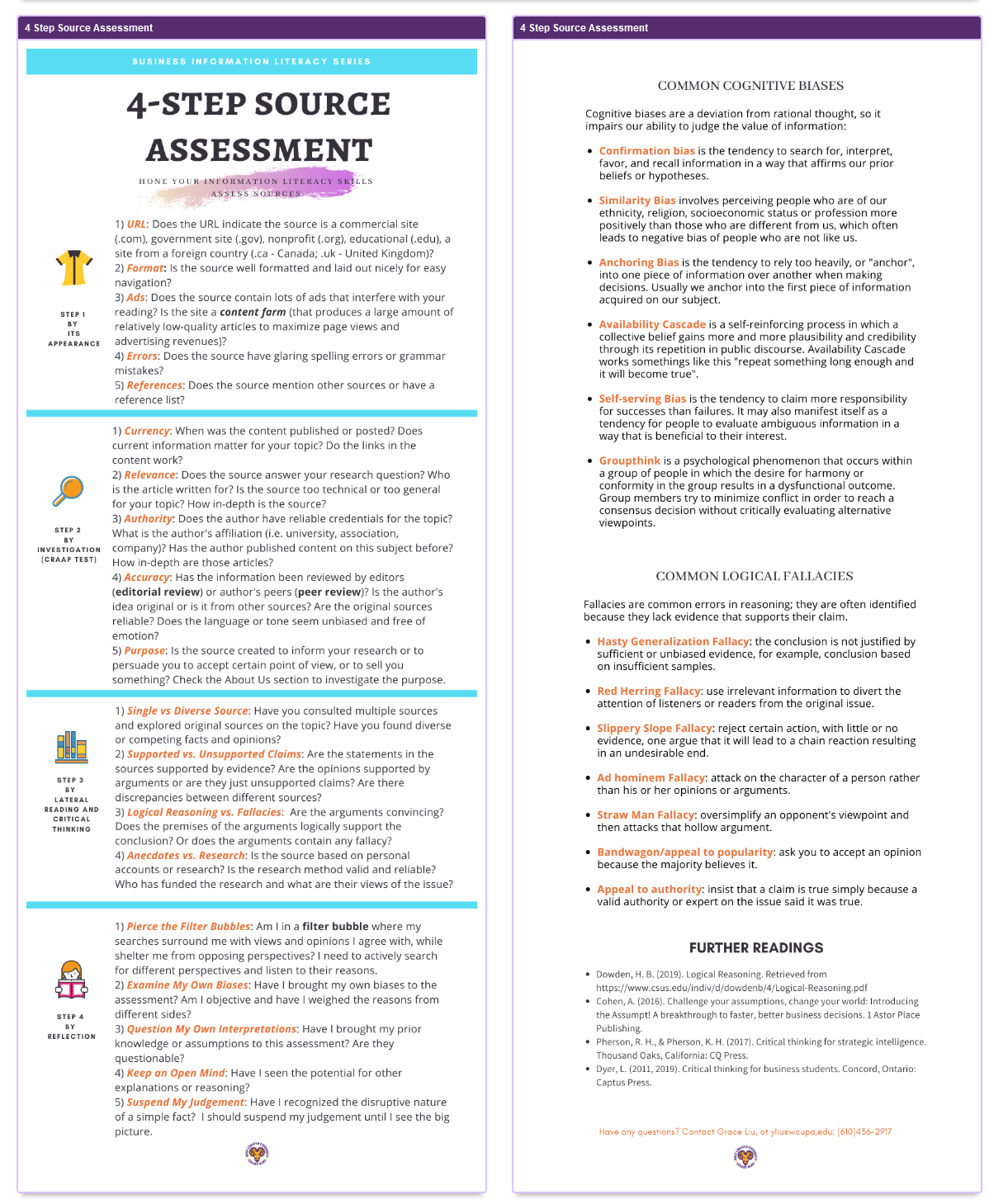 Infographic
On Assessing 
Sources
https://library.wcupa.edu/c.php?g=1083914&p=7901322
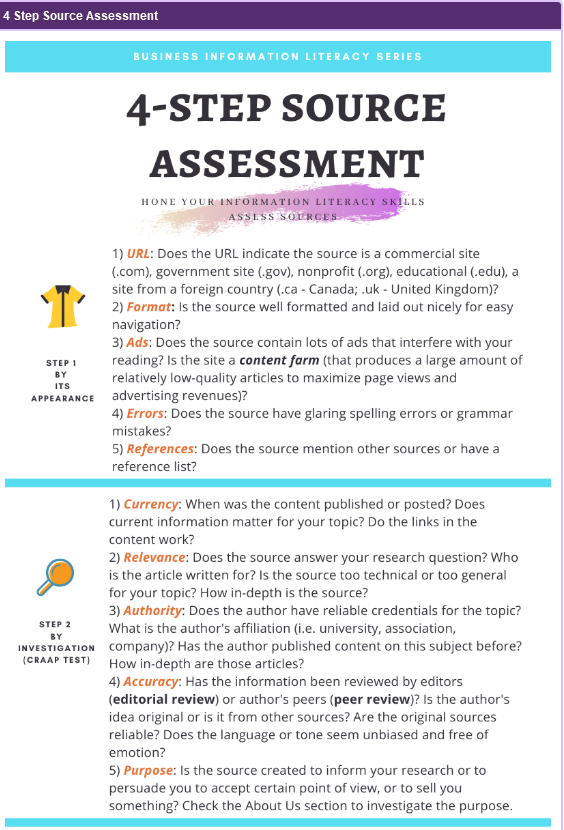 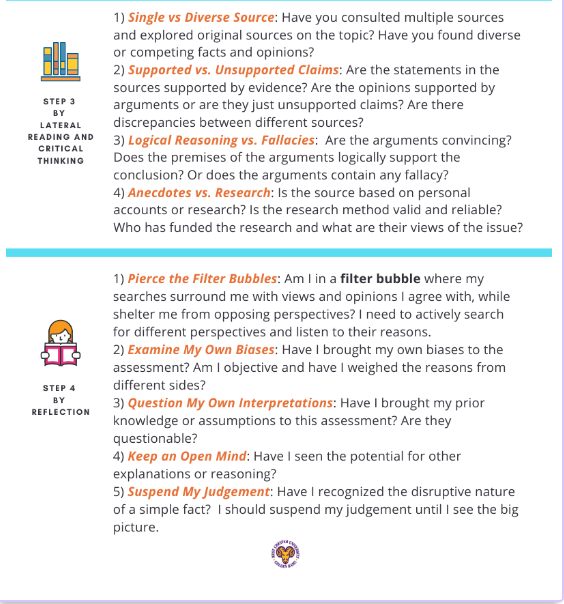 Apply CRAAP Test
https://library.csuchico.edu/sites/default/files/craap-test.pdf
Use SMELL To Detect Fake News
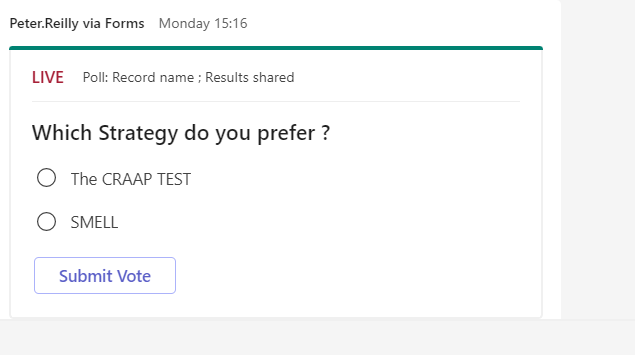 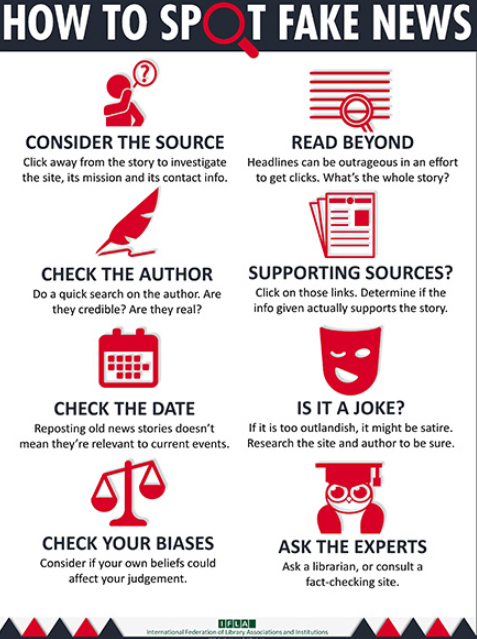 https://repository.ifla.org/bitstream/123456789/167/2/how_to_spot_fake_news.pdf
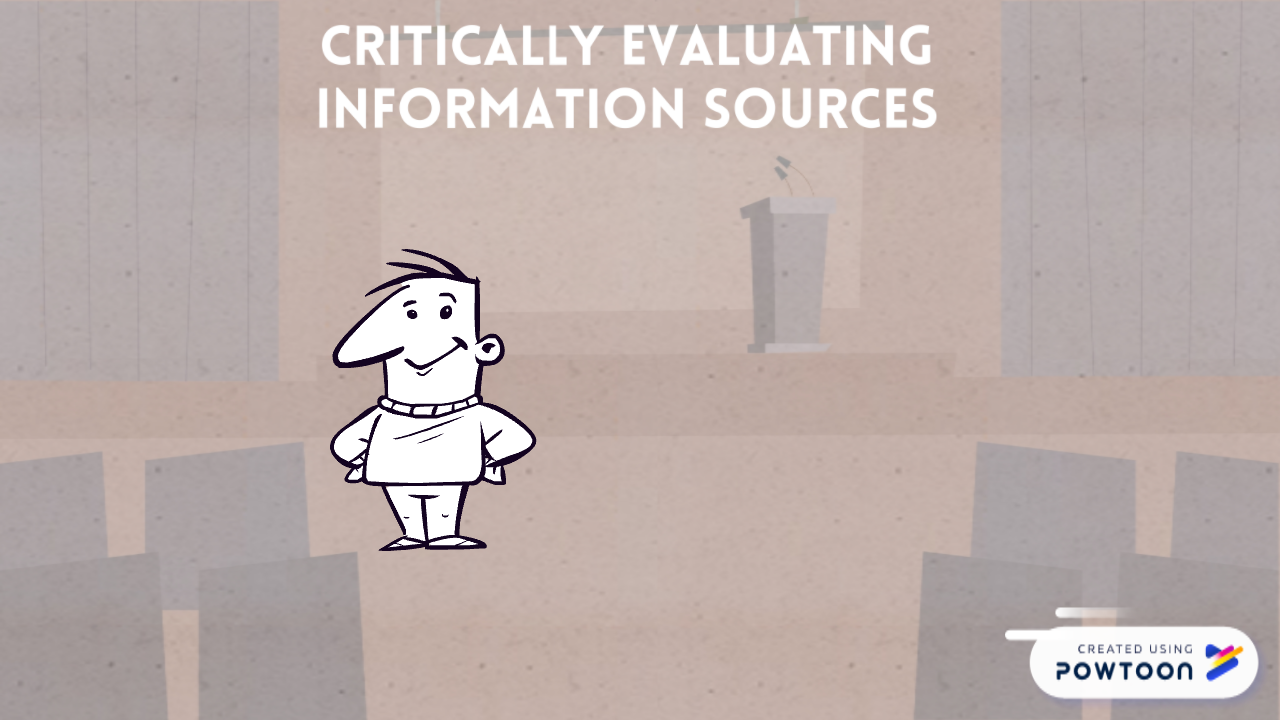 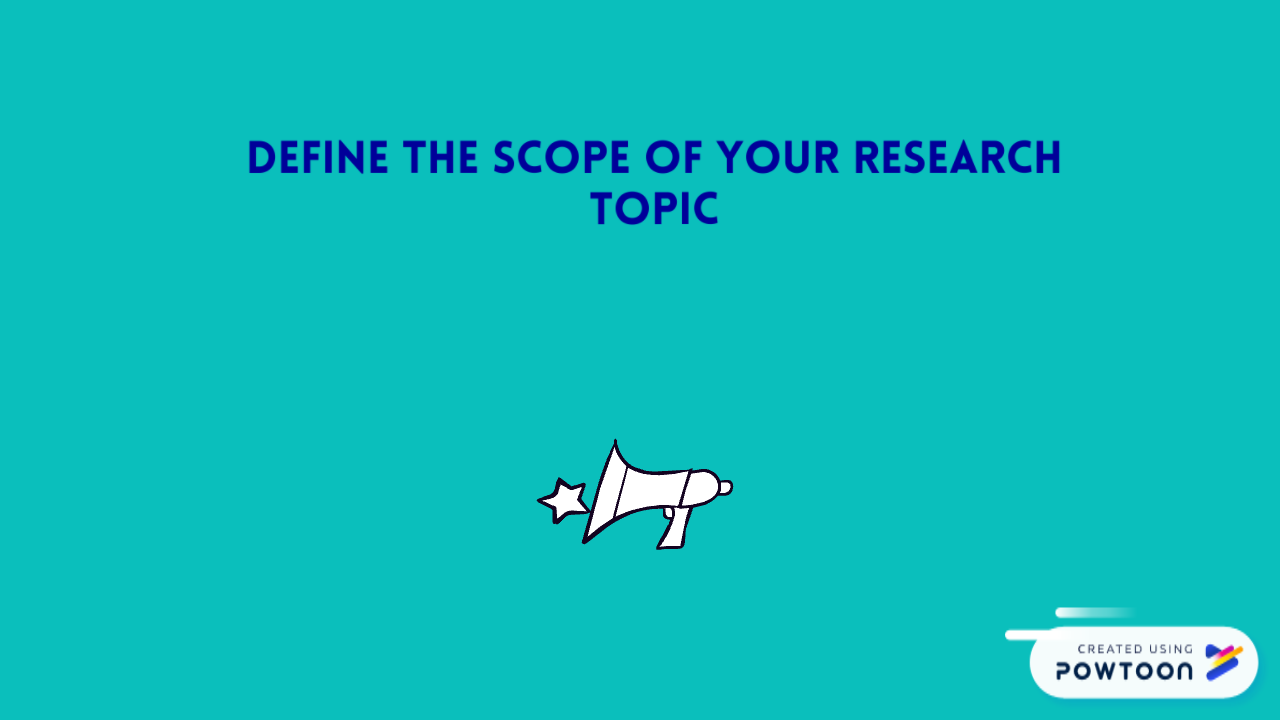 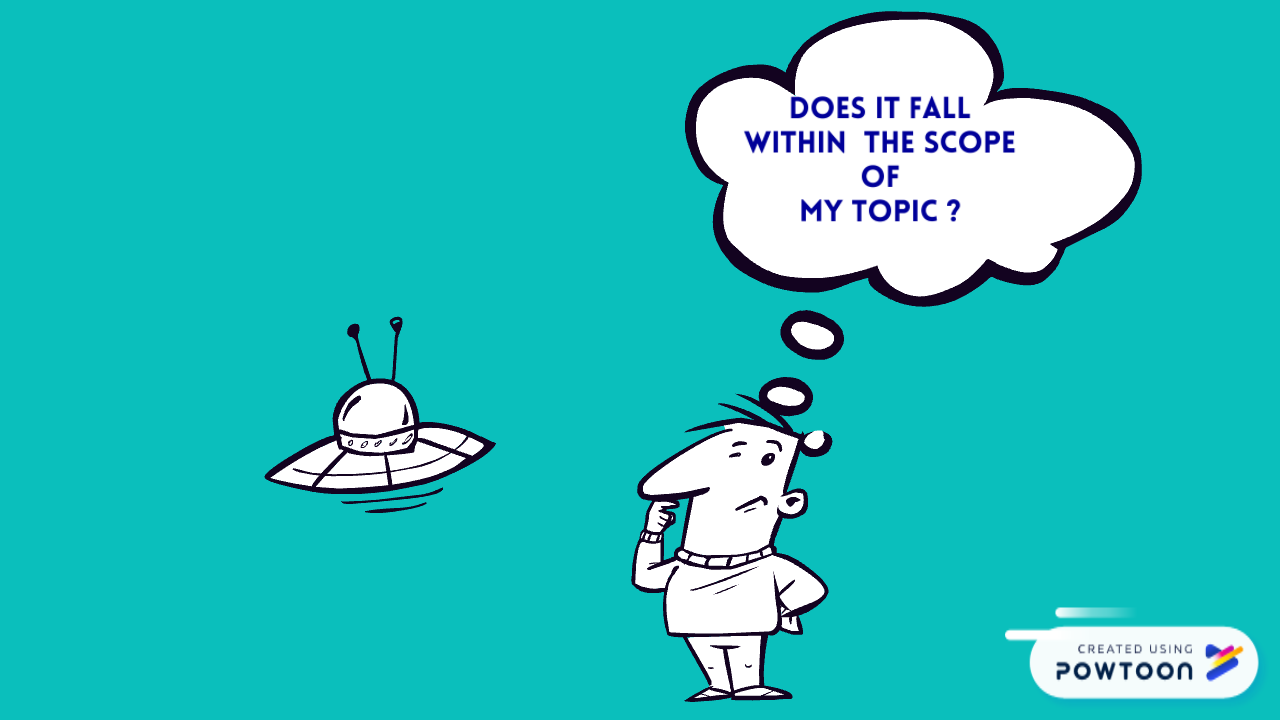 CONSIDER
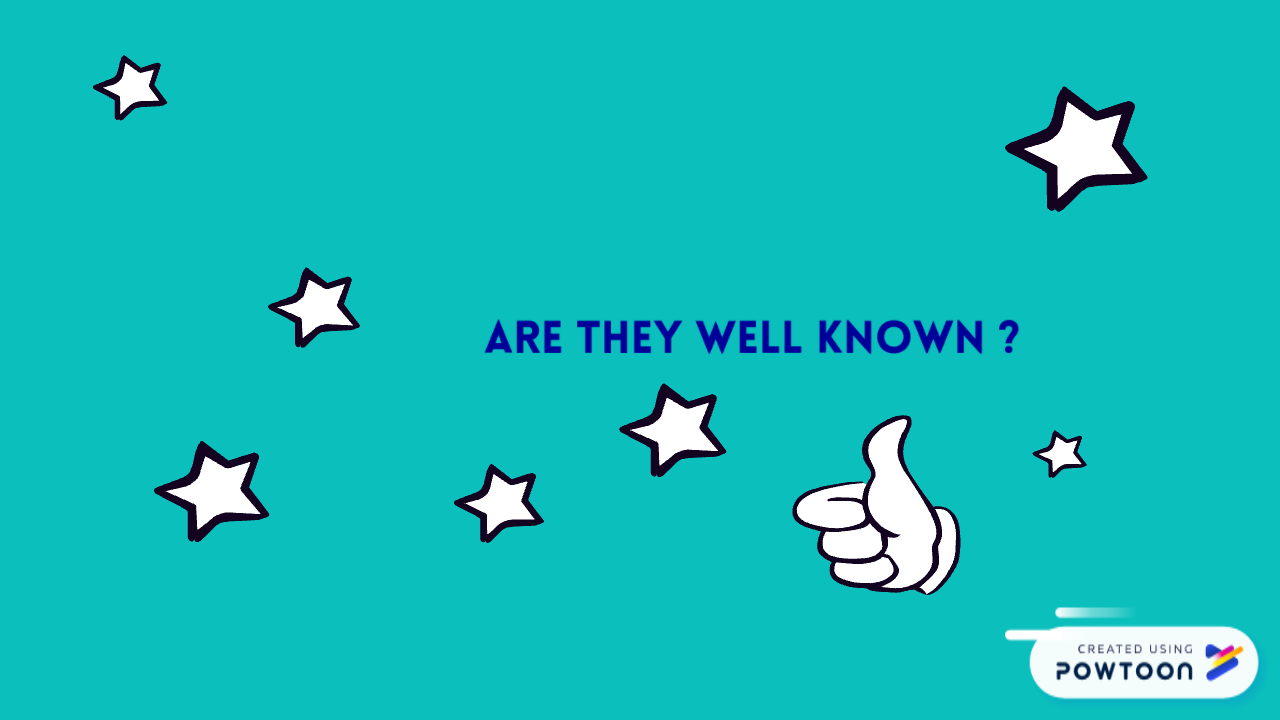 Author/s
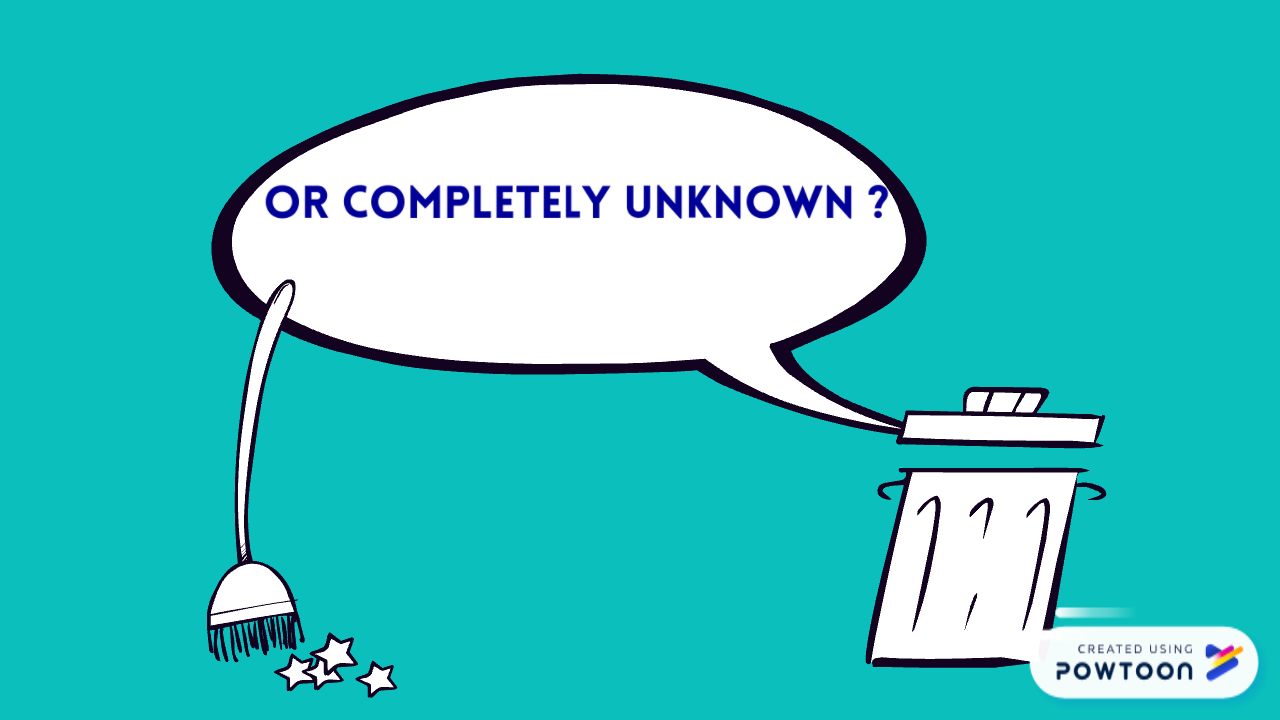 Recap of Learning Outcomes
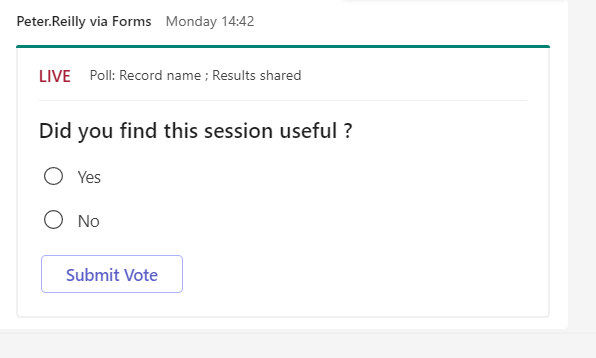 ul.ie
Thanks for your Attention.